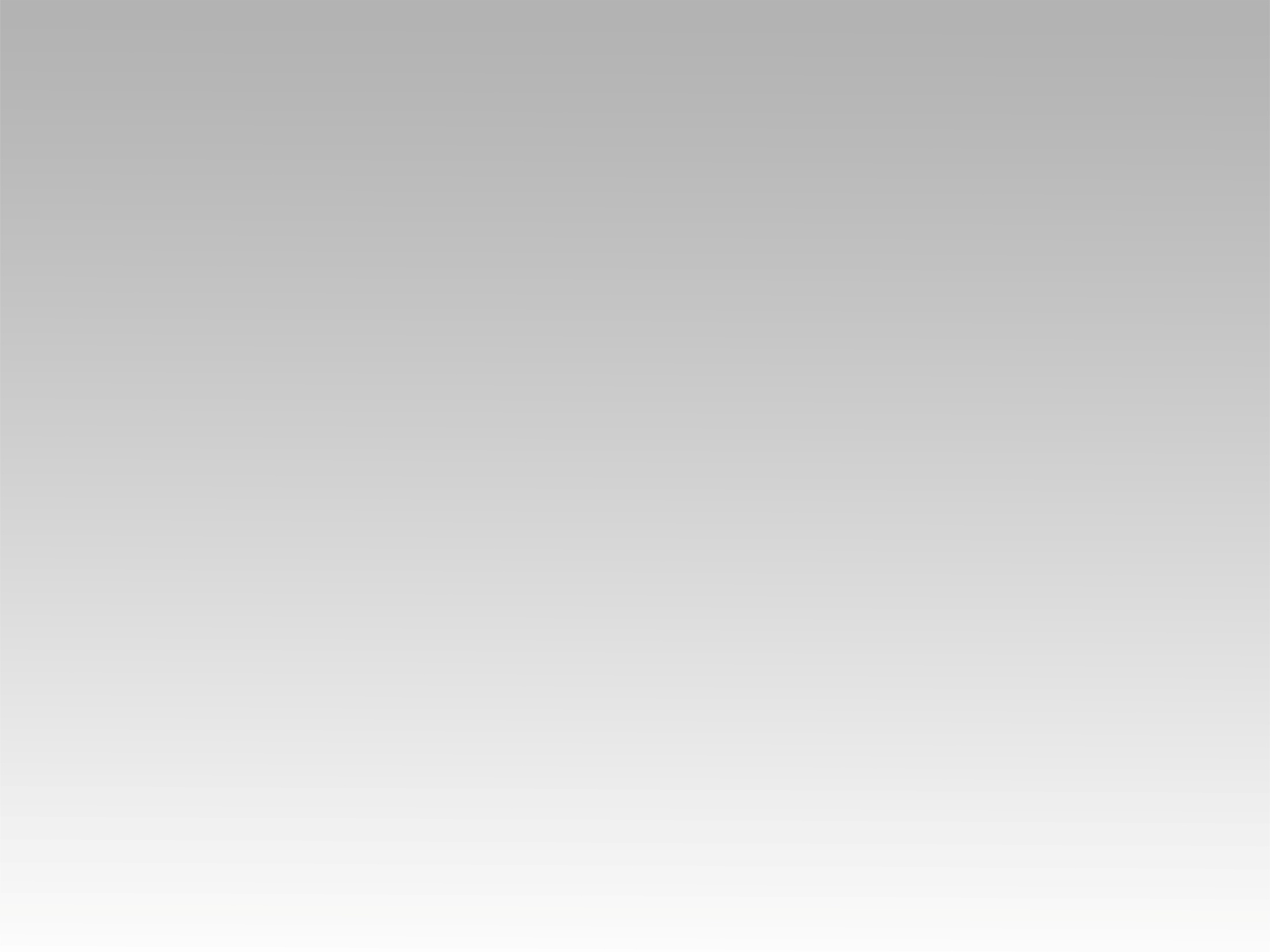 تـرنيــمة
إديني أمانة ليك
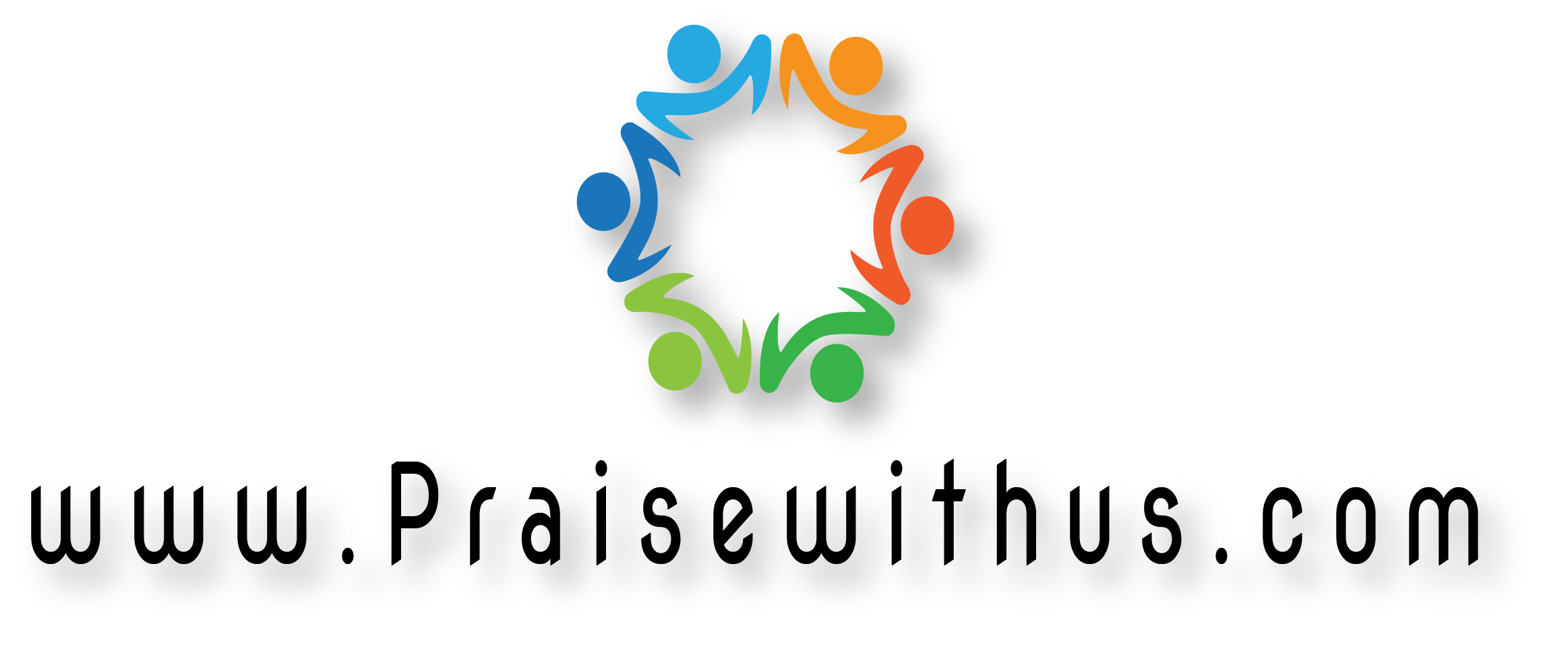 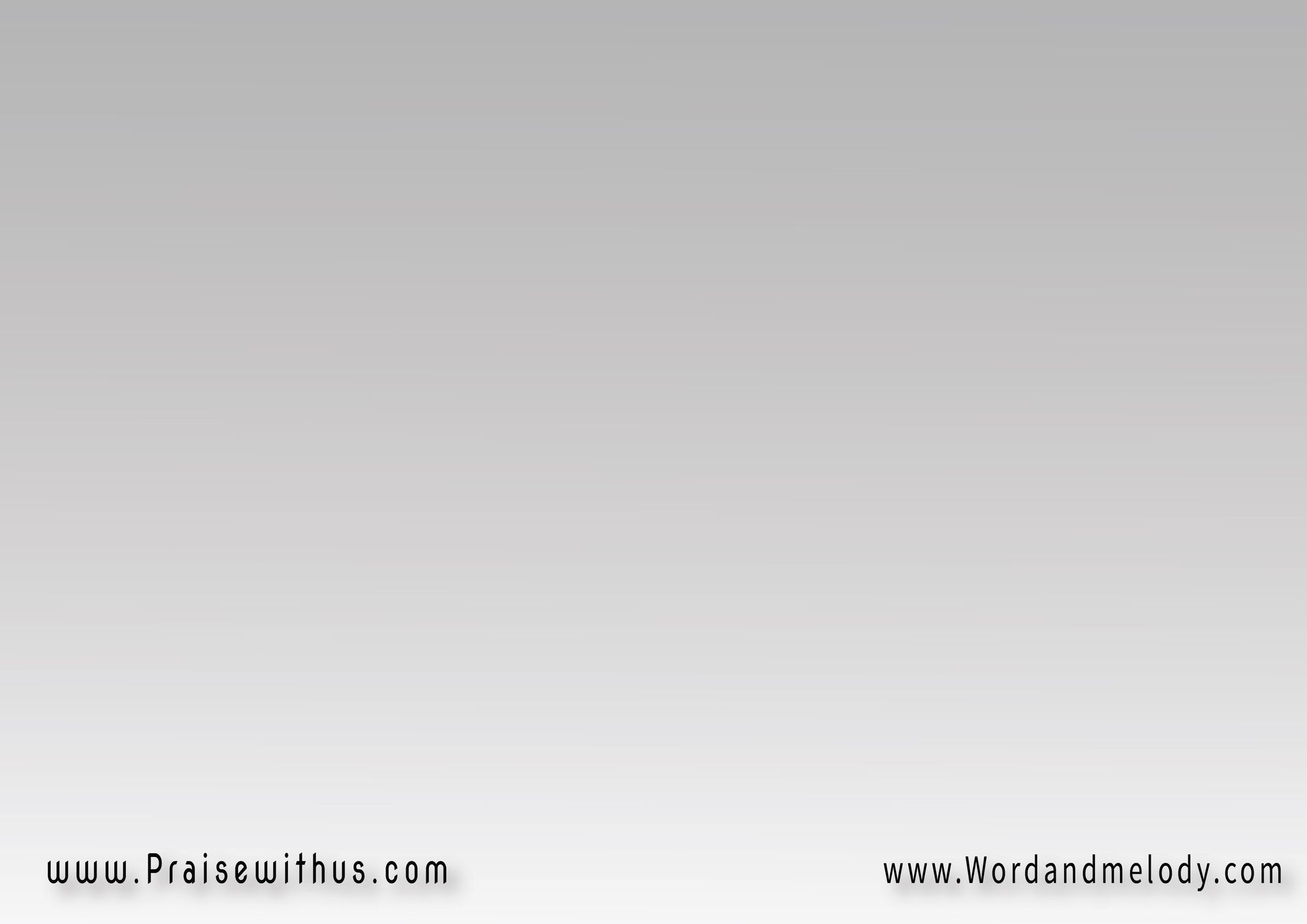 1-
إدِّيني أمانة ليكوقت الإيمان ما يُمتَحَنواحميني بمحبة ليكأحيا بقداسة وقت المِحن
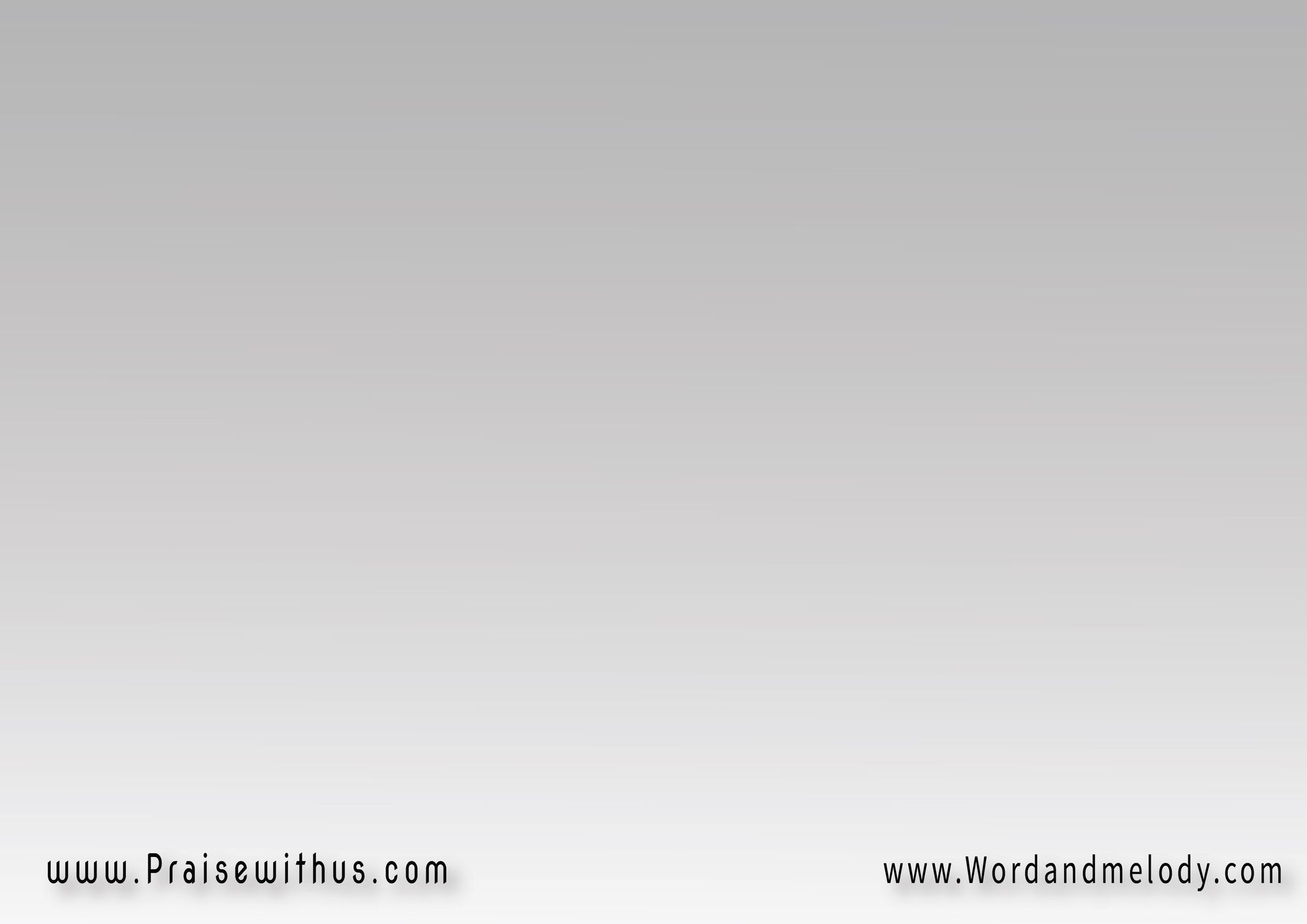 القرار:
والنعمة إللي مالكة قلبيبالبر وبالضياءتعلن إن إنت ربيفي حياتي كما في السماء
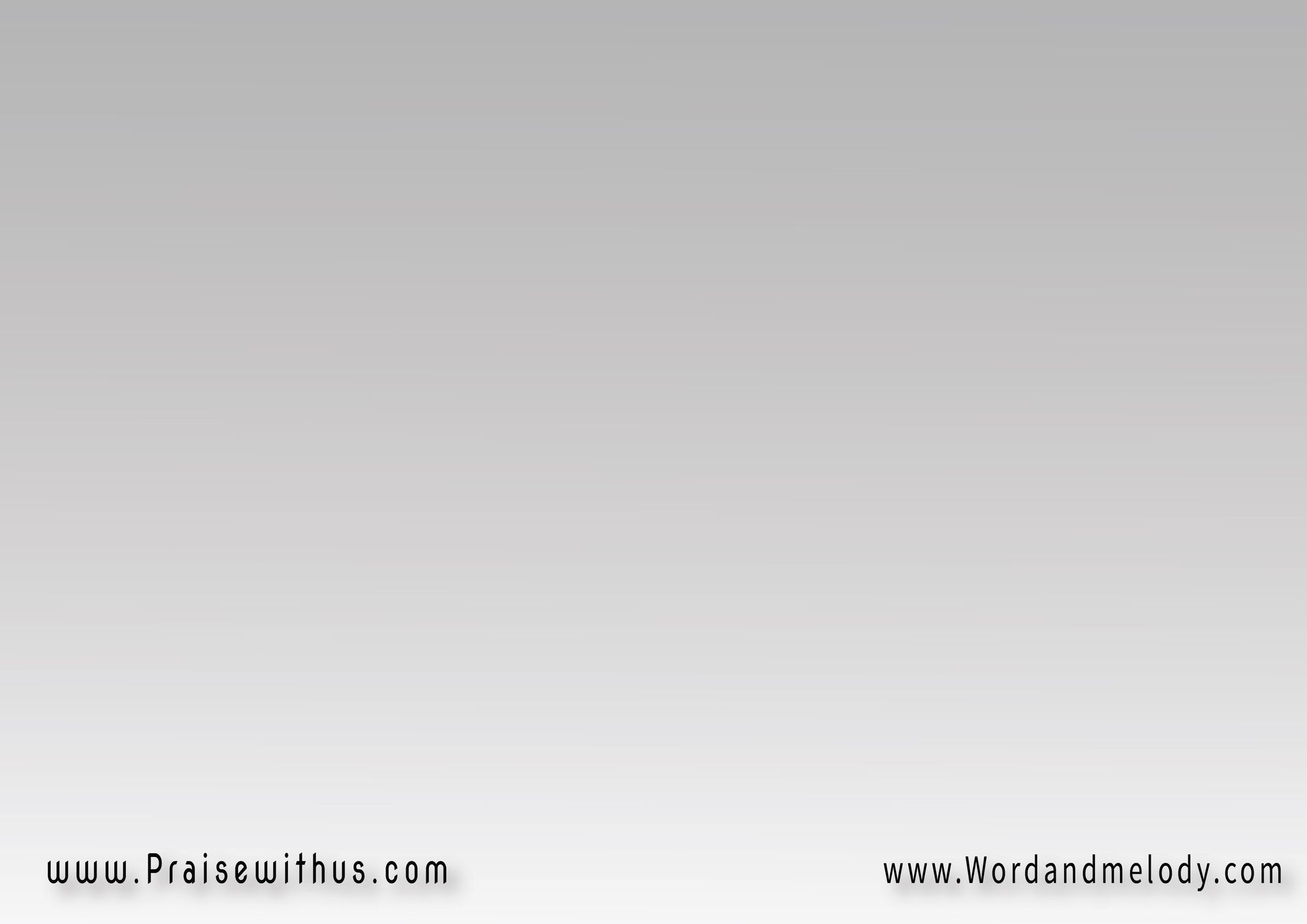 2-
إديني أمانة ليكفي الصغيَّر والقليلوأزيد مِتدَّاري فيكوالثمار تبقى الدليل
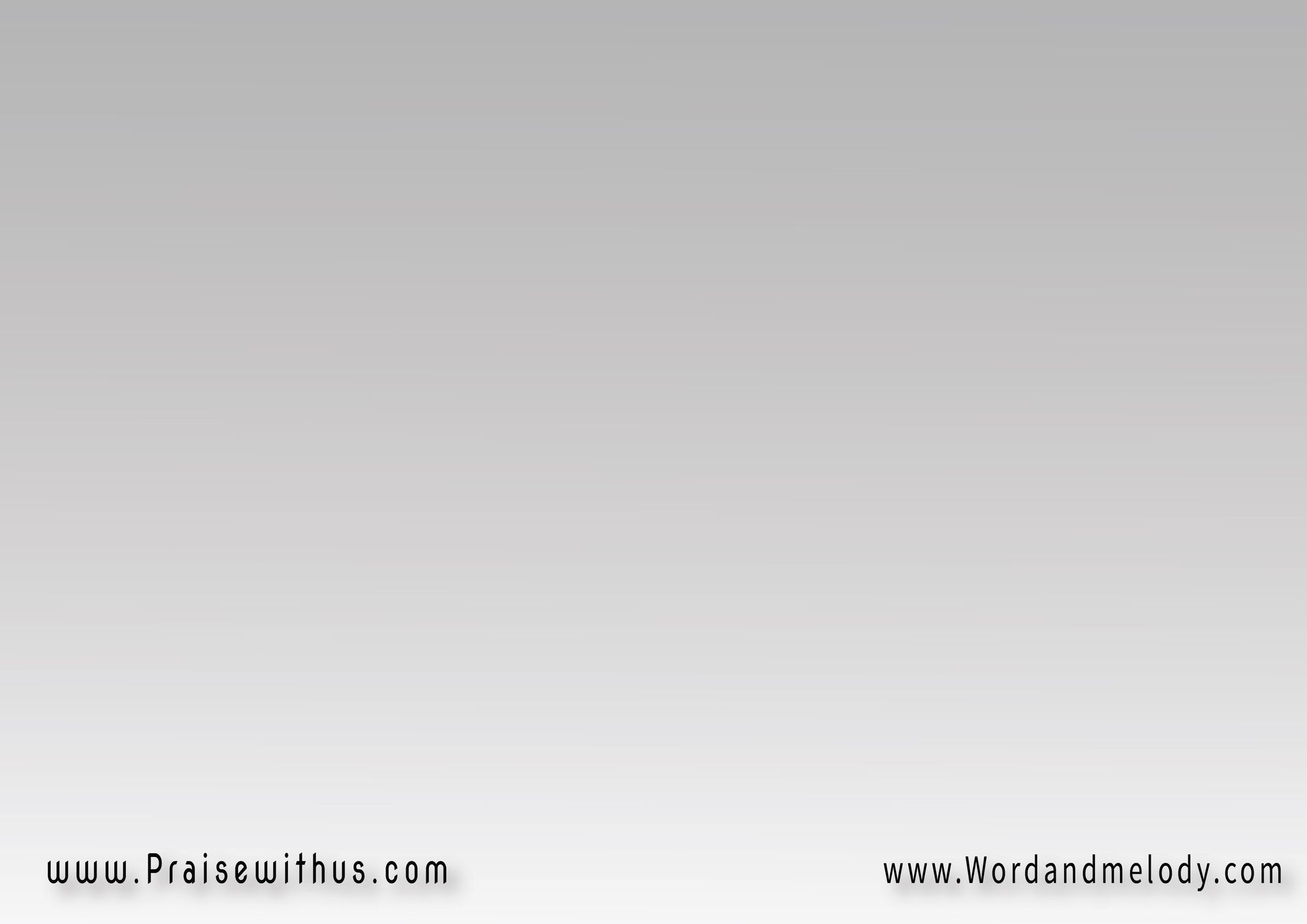 القرار:
والنعمة إللي مالكة قلبيبالبر وبالضياءتعلن إن إنت ربيفي حياتي كما في السماء
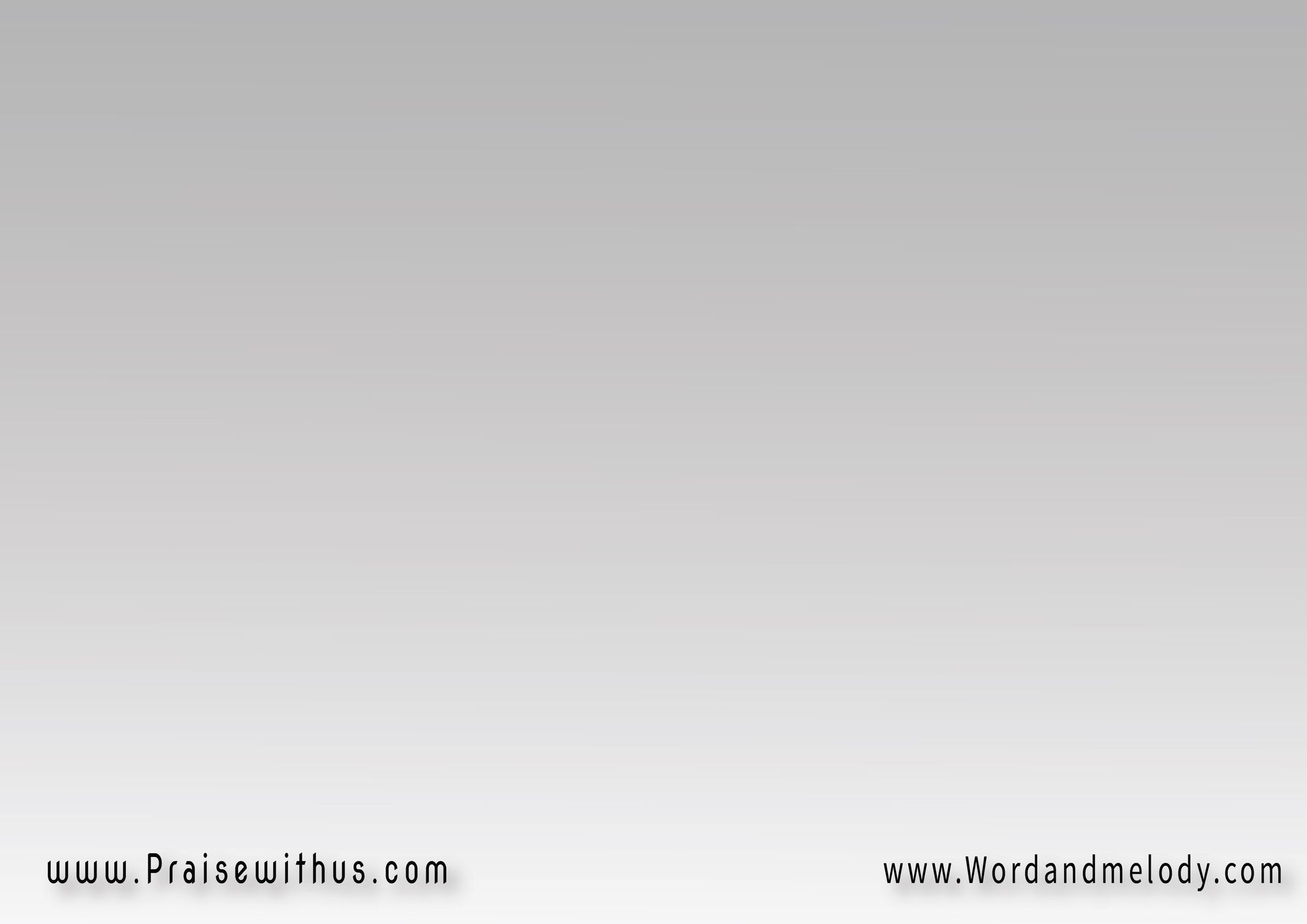 3-
إديني أمانة ليكفي الوكالة على الحياةوأعيش ليوم مجيئكمتحاوط بترس الرضا
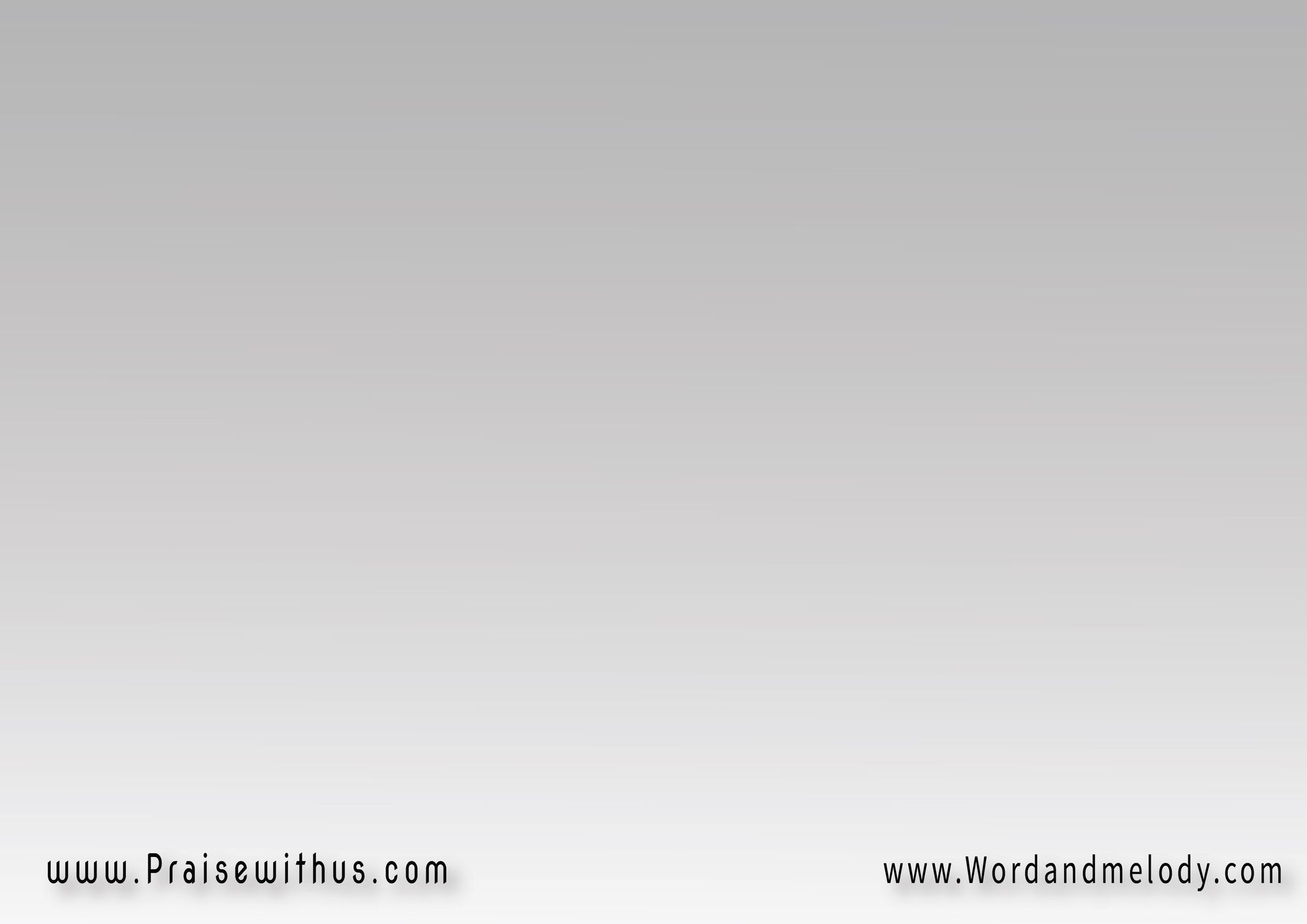 القرار:
والنعمة إللي مالكة قلبيبالبر وبالضياءتعلن إن إنت ربيفي حياتي كما في السماء
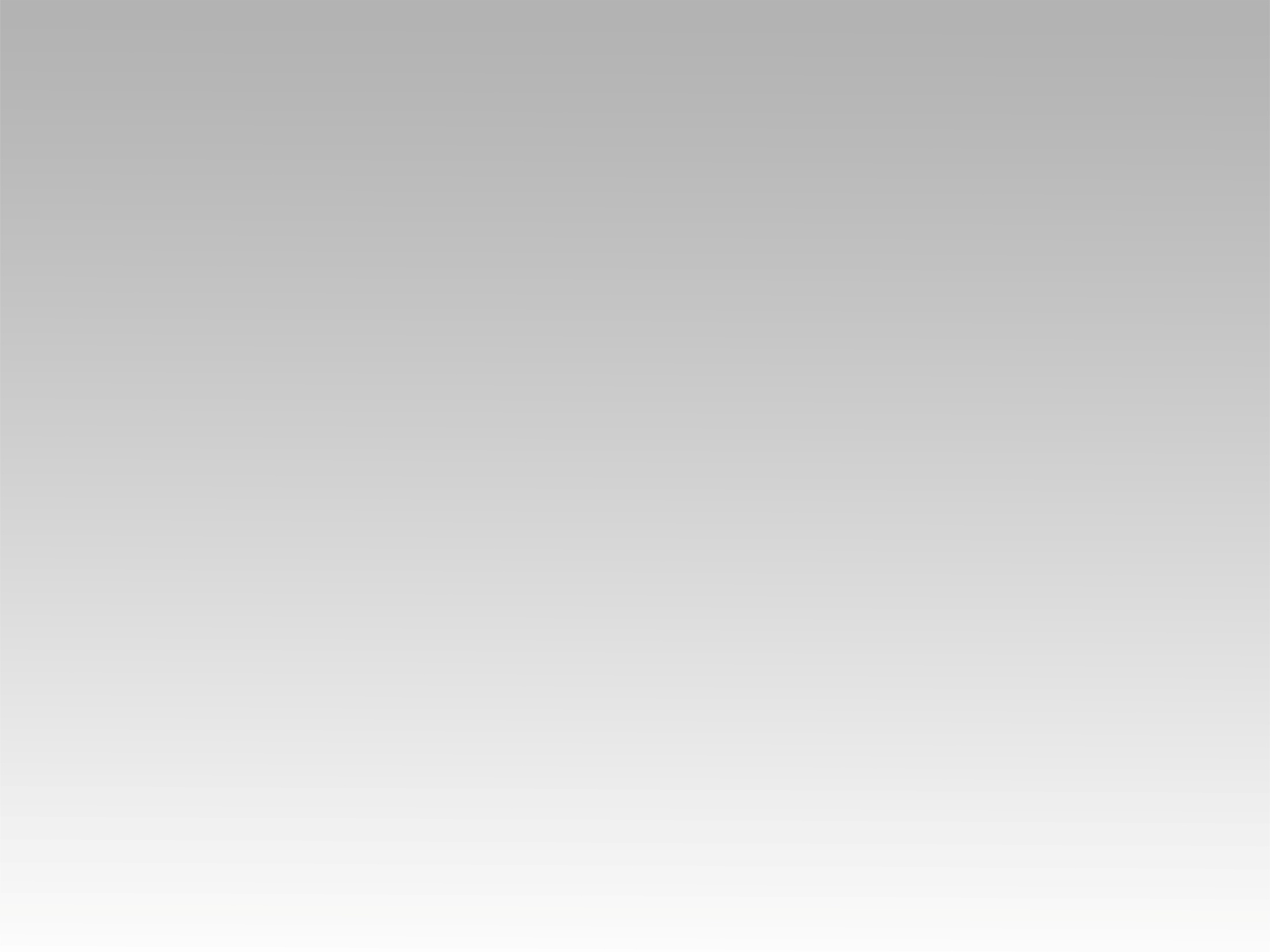 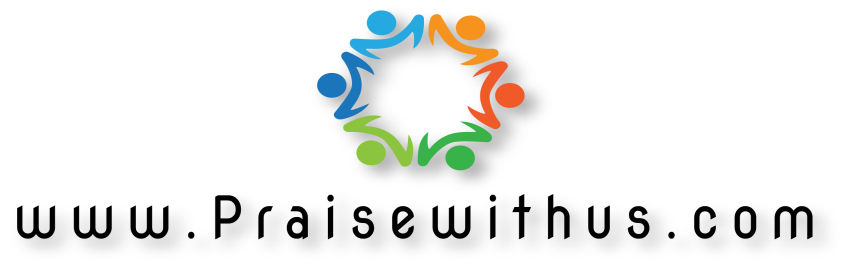